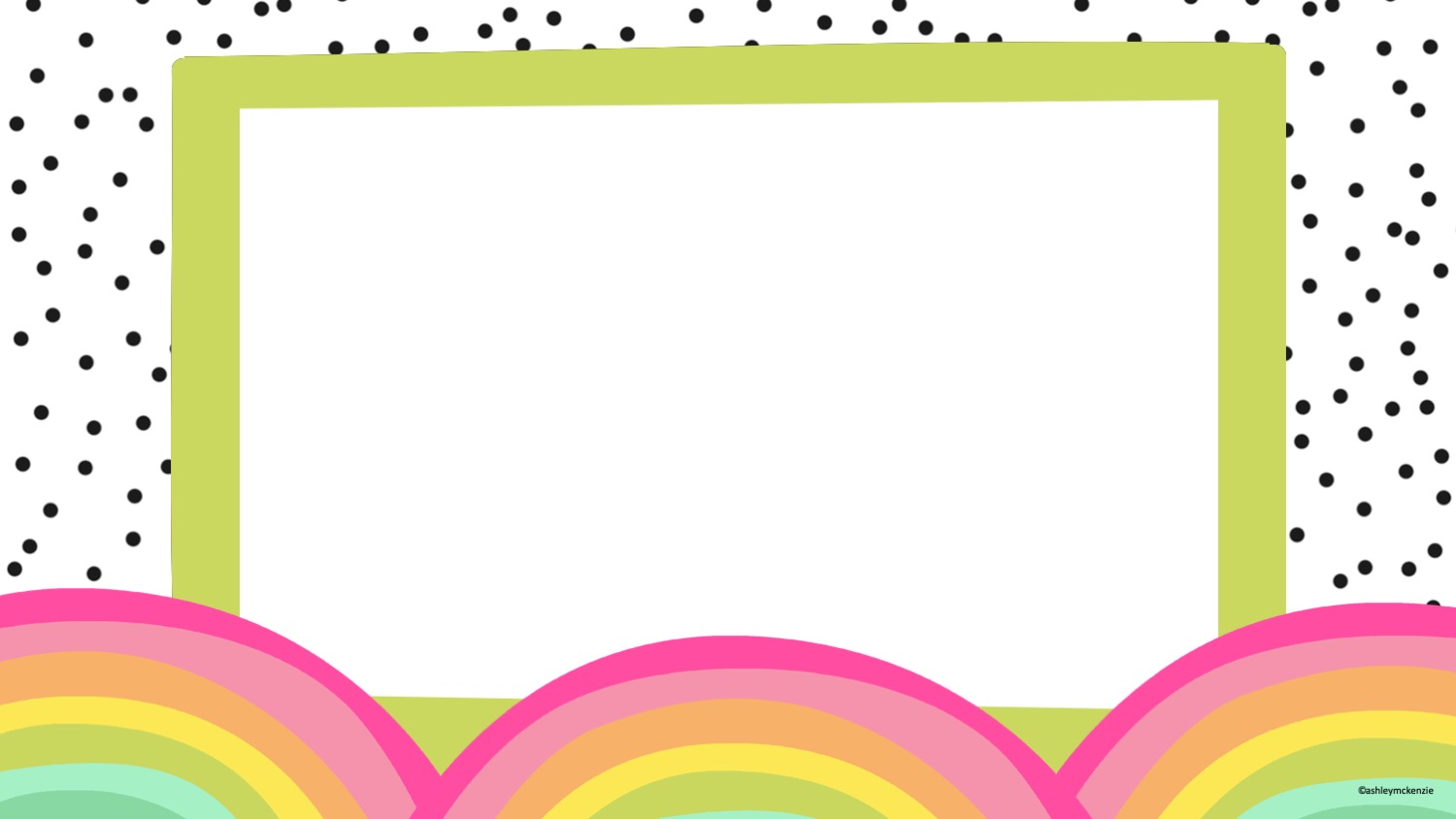 Thursday 21st January
Both Miss Morrison and Miss Lee are available all day.
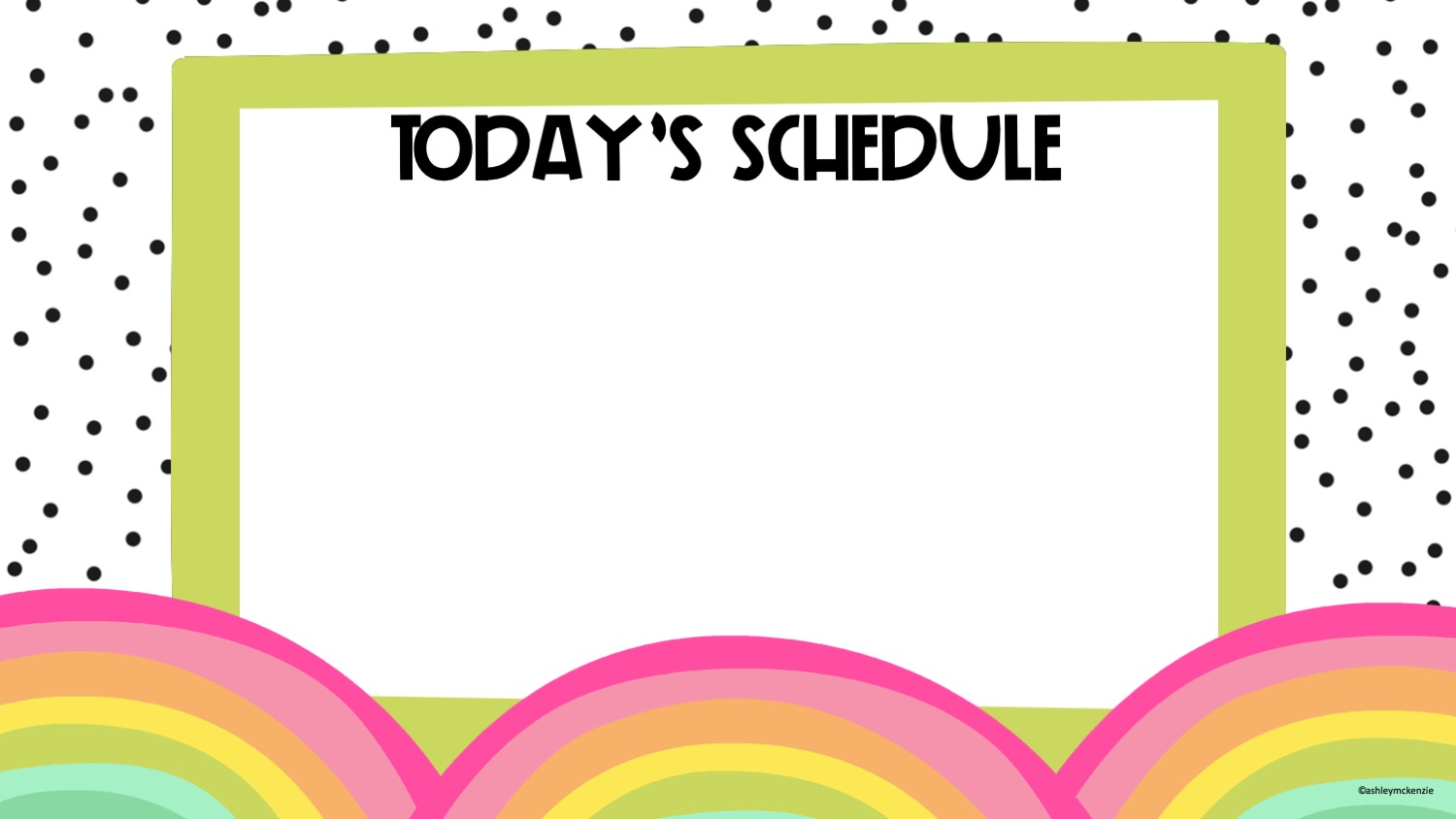 Daily 10 
Numeracy input
Story writing task
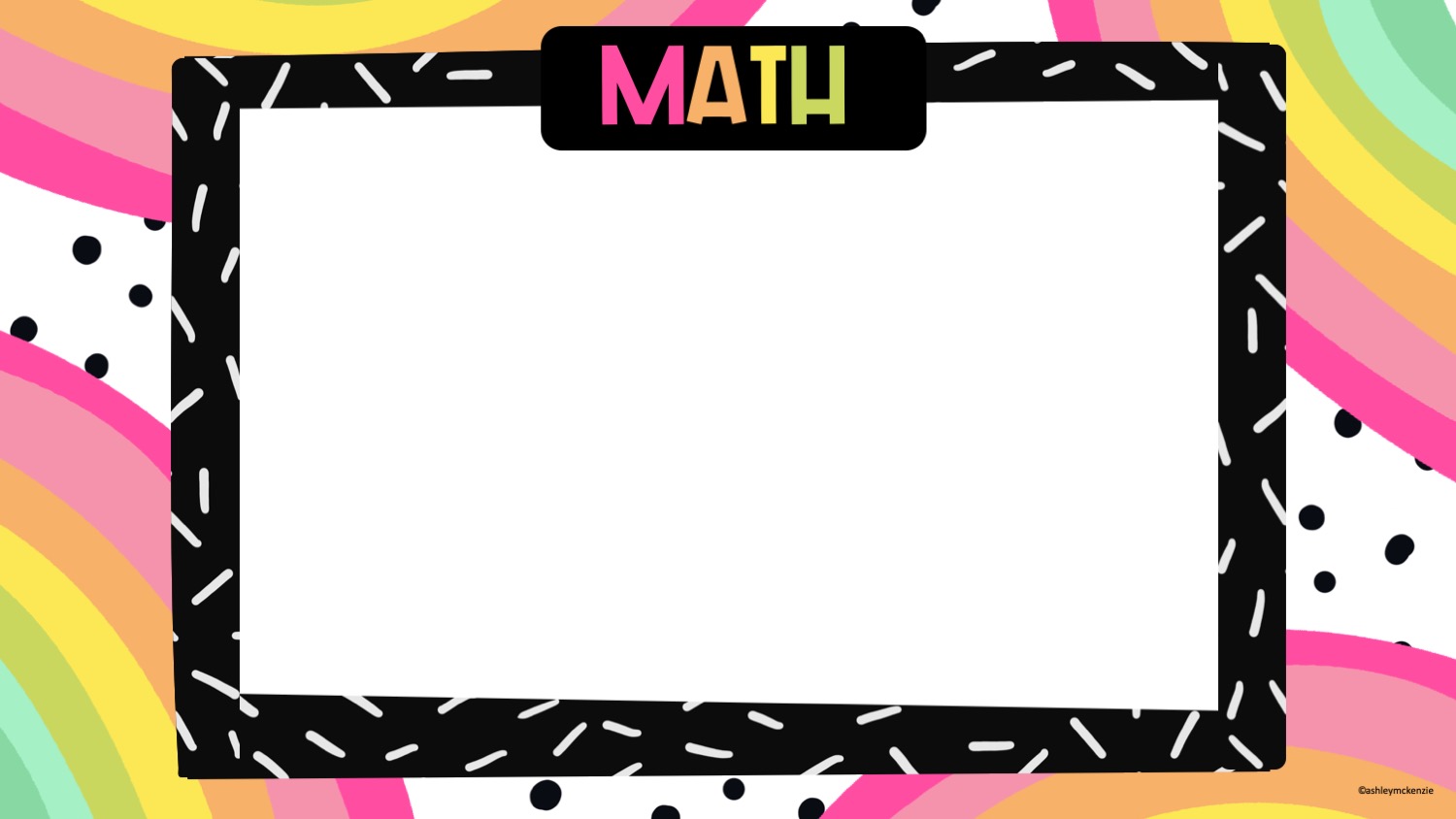 On Seesaw, Miss Morrison has uploaded a video for each group. This will also be linked in the virtual class. 

Watch the video input and complete the task in the workbook in your pack. This is an active task; we are revising coin recognition so that we can move onto more advanced money work shortly. We’re going back to basics today with a nice, short activity!

Please upload your work to your journal on Seesaw so both Miss Morrison and Miss Lee can see your super work!
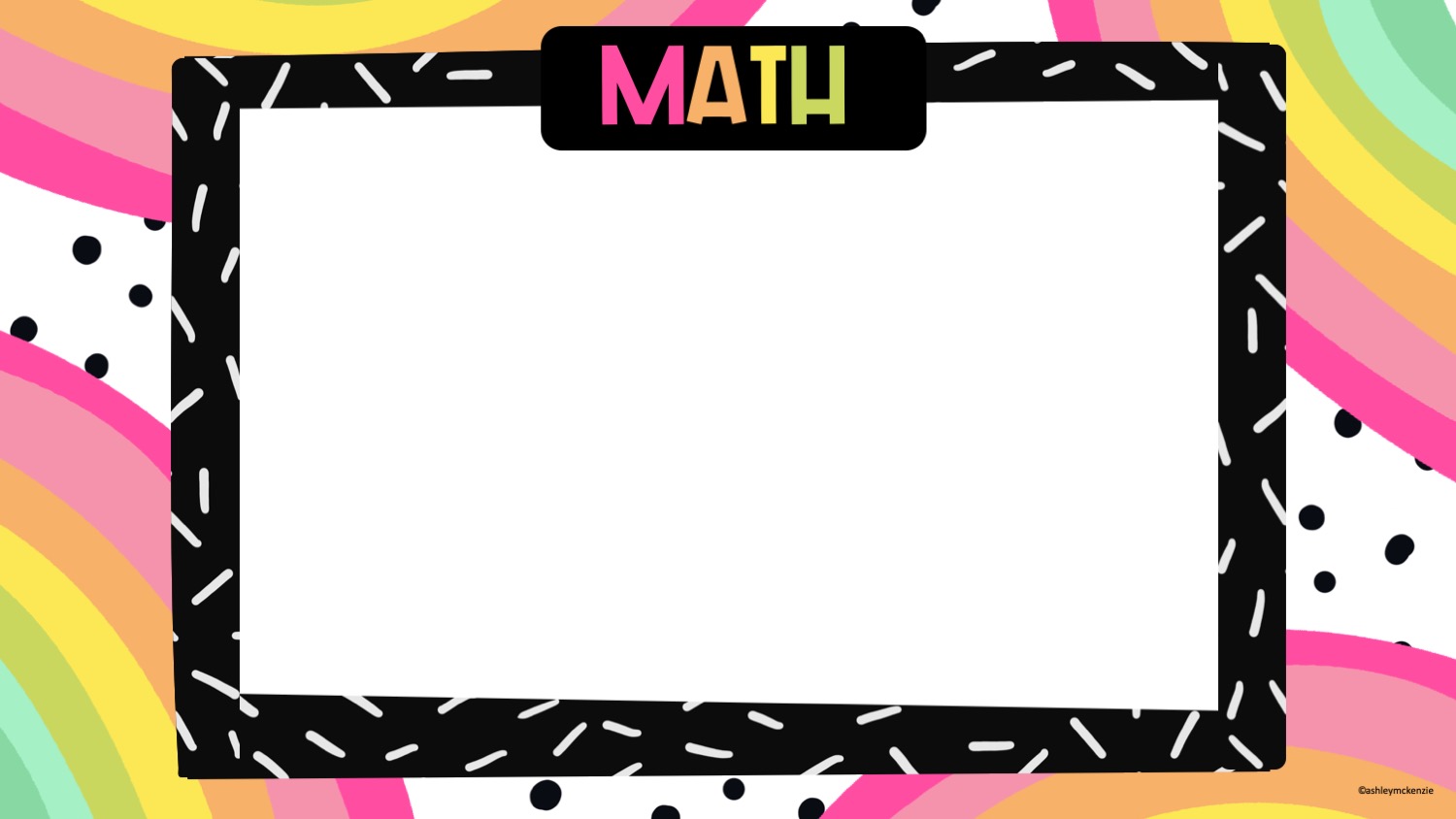 Complete today’s daily 10 in your jotter. 

Please upload your work to your journal on Seesaw so both Miss Morrison and Miss Lee can see your super work!
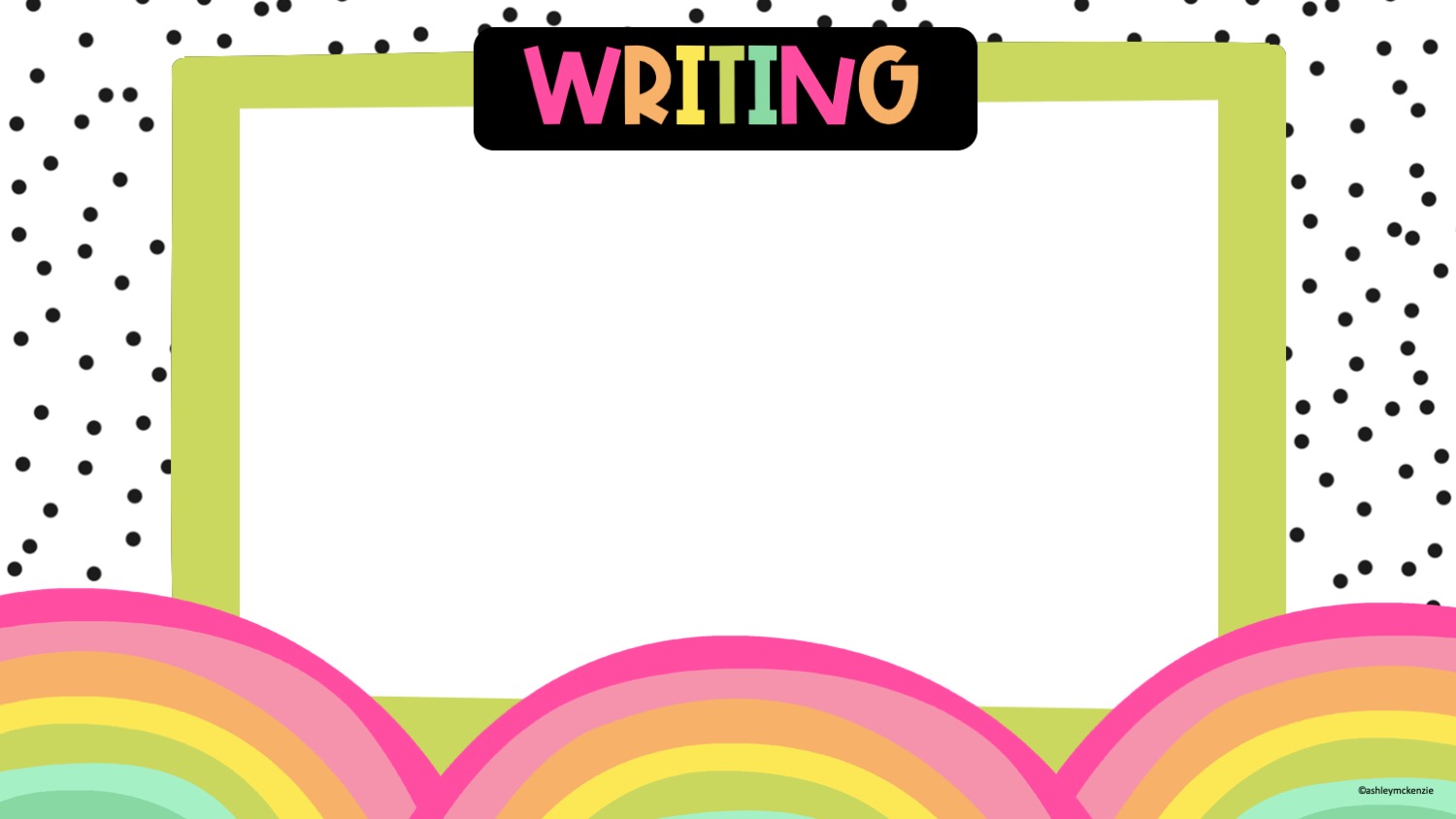 Using the ‘story builder’ task board in your pack, create a short story. 

Pick a character, setting and event card and write a short story using your picks. You can cut out the cards and shuffle them for a surprise, or have a look through and choose your favourite. Write about the character, where they are and what is happening. This only needs to be a few sentences, or you can write as much as you like!

Upload your work to your journal on Seesaw so both Miss Morrison and Miss Lee can see your super work!
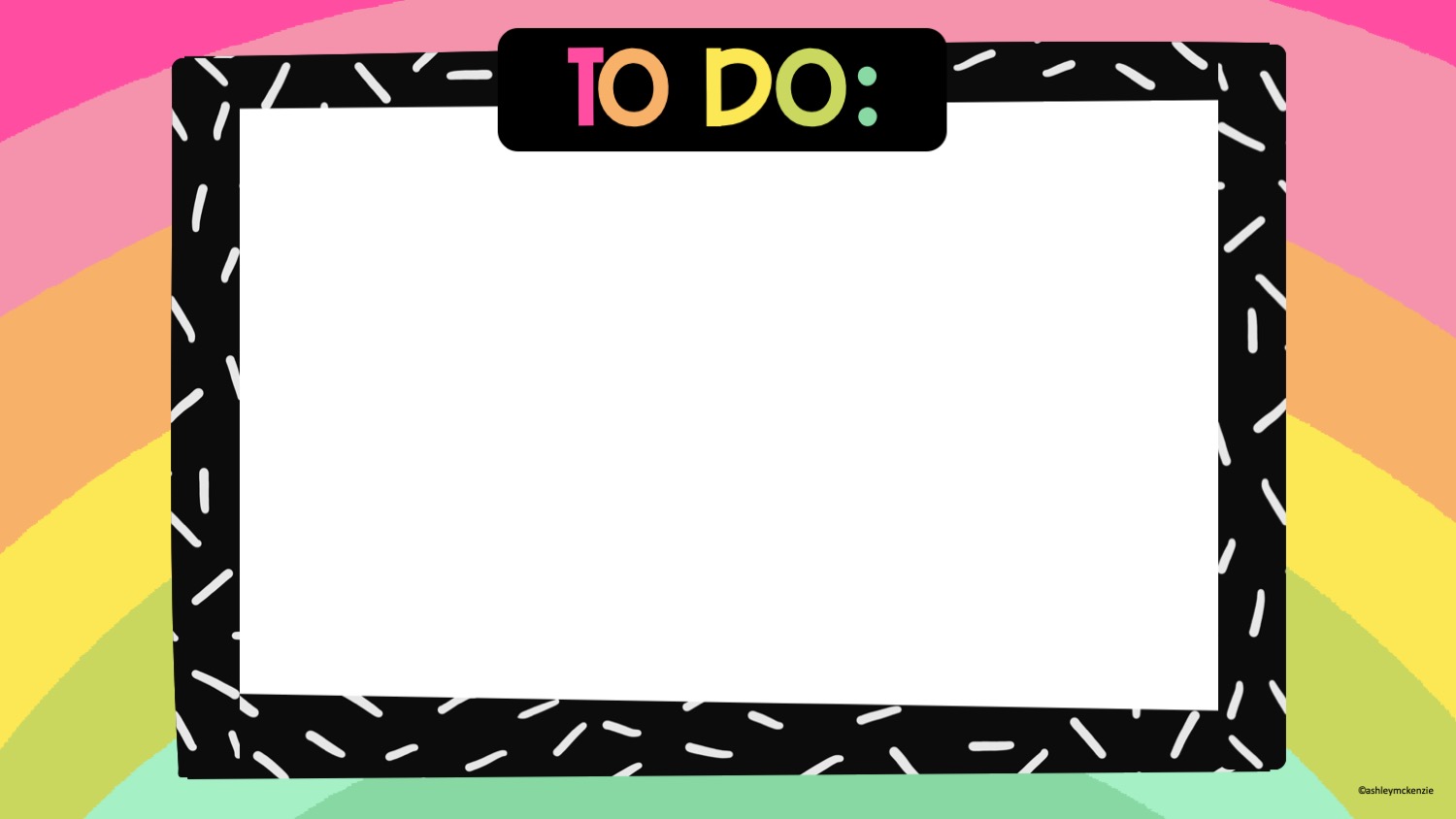 We are focusing on Scotland and language this term for our topic. Watch Miss Morrison’s video on Seesaw and follow the link below to tell me a Scottish word – these words will be used to create something very exciting later, so make sure you pick a word you remember and like! 

https://www.menti.com/a5wes2cn4e